Texas CTRN Cumulative Visits Thru 10/9/2023
N=1,988
N=1,622
N=1,124
N=795
N=509
N=320
--2020--  -----------------------2021---------------  -------------------2022-------------------  -------------2023-------------
Texas CTRN Monthly Completed Baseline Visits by Node
Texas CTRN Monthly Completed Visits by Node
CTRN Participant Retention Thru 10/9/2023
Month 6
Month 12
Month 1
Month 18
Month 24
Complete          Past Due
Texas CTRN PublicationsPublished / In Press
In Progress
Summary of CTRN Accomplishments
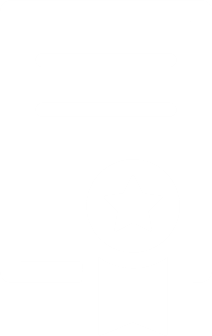 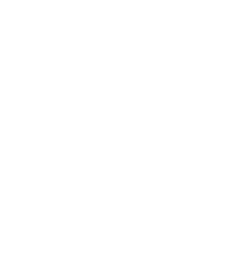 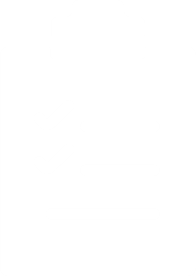 Nearly 2,000 Children Enrolled
2 Manuscripts Accepted for Publication
3 More Manuscripts Submitted
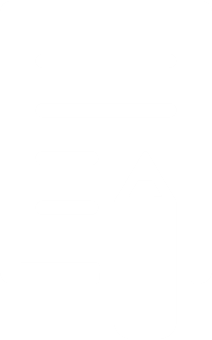 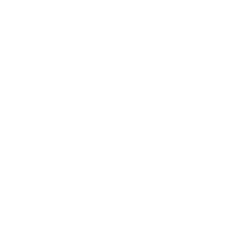 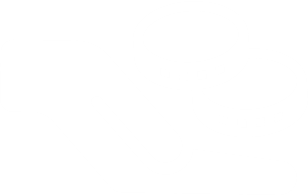 8 Other Manuscripts in Development
$4,381,991 Awarded by NIAAA For R01
$50,000 Gifted by The Hogg Foundation
Primary DSM-5 Diagnoses at BaselineThru 9/14/2023
N = 1,935
Percentage
Worst DSM5 Criterion A TraumaExposed to death, threatened death, actual/threatened serious injury, actual/threatened sexual violenceThru 9/14/2023
N = 1,935
Percentage
Primary DSM-5 Diagnoses at Baseline by Worst Trauma TypeThru 9/14/2023
N = 1,935
Violence/Maltreatment          Accident/Disaster          Medical          Fam Estrangement
[Speaker Notes: Sorted in ascending disorder by “No Diagnosis” percentage.  Note that intrafamilial trauma and child maltreatment percolate to the top.]